Feedback form - http://bit.ly/GTFeedback2020

Coordinator meeting tonight after GBM

Tuesday, March 17th - ISOM Info Session during normal GBM time and place

Coordinators - headshot and bio due tomorrow at 11:59 pm
[Speaker Notes: Go to mentimeter for the polls.
Hackathons: https://mlh.io/seasons/na-2019/events
ShellHacks: https://shellhacks.net/
HackGSU: http://hackgsu.com/
HackGT: https://2018.hack.gt/
HackFSU: https://hackfsu.com/
SwampHacks: https://2019.swamphacks.com/
MangoHacks: https://mangohacks.com/
KnightHacks: https://knighthacks.org/]
Three P’s
Three P’s
-Get into groups of 2-3 people

-Share three facts about yourselves:

-Something personal, something professional, and something peculiar

*Have fun and don’t share details that are too personal
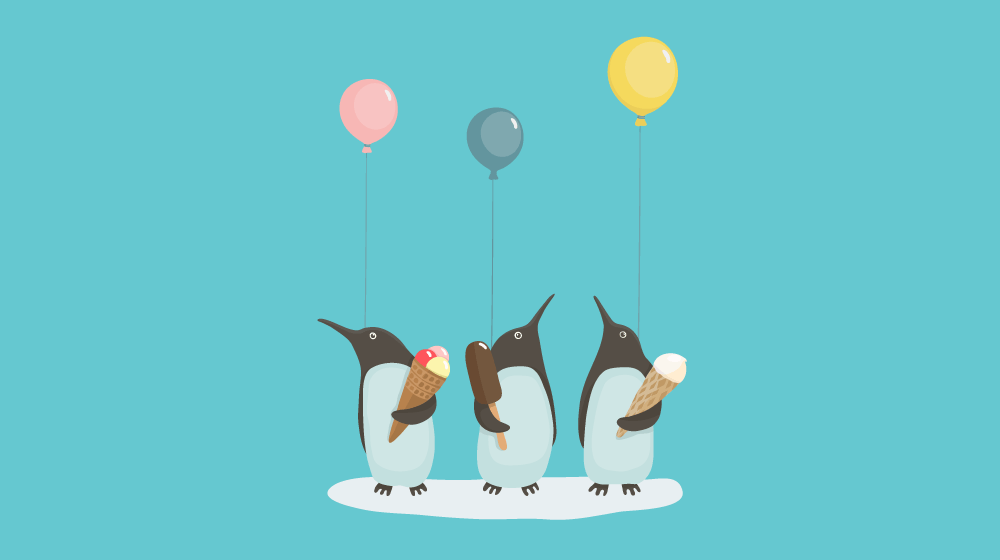 mobile software and hardware security
your device matters, too
Built-in protections from software and hardware working together
Locking-down locally stored data and protecting it from:
Bad actors
Former employees
Unauthorized physical access
[Speaker Notes: I.e to protect company property and prevent it leaking out
https://www.thebalance.com/keeping-mobile-devices-safe-from-cyber-threats-4122471]
in practice
Remote wipe - removes encryption keys from low-level storage, rendering data inaccessible
“Find My”
Mobile Device Management (MDM), including containers to separate personal and corporate data.
iOS’s Secure Enclave / Trusted Platform Module (TPM)  / T2 Chip on macOS
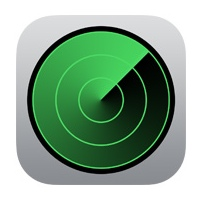 secure enclave
completely separate processor to handle biometric information
Touch ID, Face ID
boots separately from the rest of device, inaccessible by OS
stores 256-bit elliptic curve private keys
unique to device
never synced to cloud or seen by primary OS
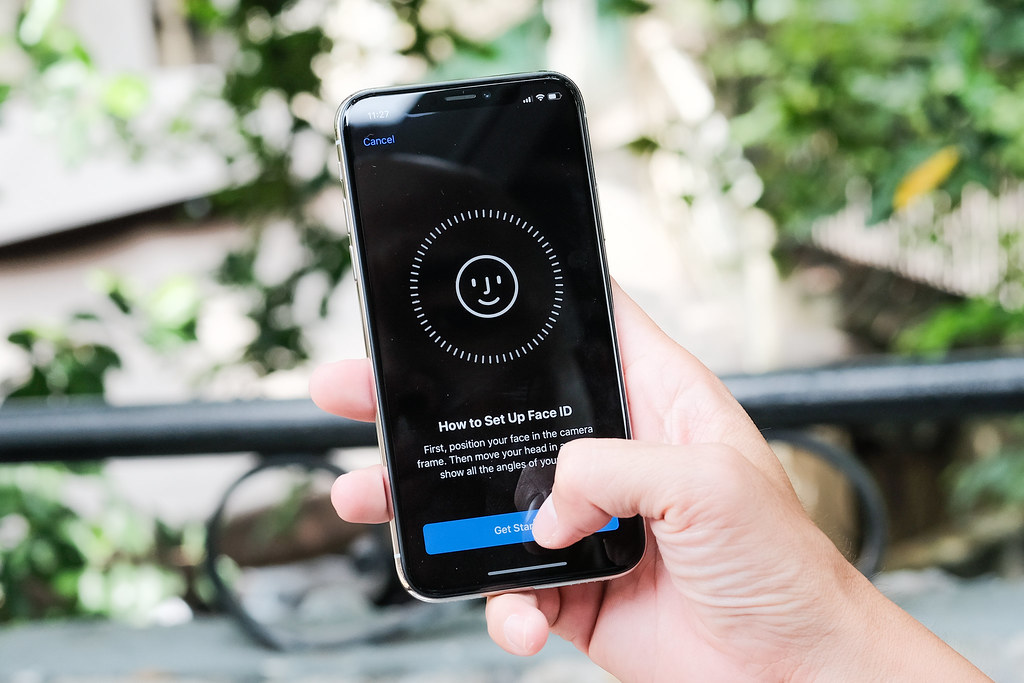 [Speaker Notes: https://www.howtogeek.com/339705/what-is-apples-secure-enclave-and-how-does-it-protect-my-iphone-or-mac/

"_DSF0297" by Tinh Te Photos is licensed under CC0 1.0]
secure enclave
Incredibly difficult to decrypt sensitive info without physical access
Enclave stores encryption keys to lock down a mathematical representation of biometric data
Apps and OS must make requests for Secure Enclave to encrypt/decrypt data, cannot read keys directly.
Can’t import keys from other devices
Exclusively creates and uses keys locally
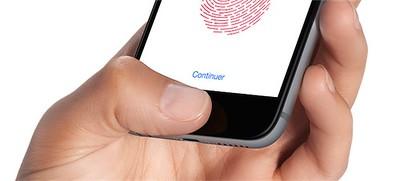 [Speaker Notes: https://www.howtogeek.com/339705/what-is-apples-secure-enclave-and-how-does-it-protect-my-iphone-or-mac/

“iOS83-fonction TouchID achats app store” by downloadsource.fr is licensed under CC BY 2.0.]
recent & sweeping privacy regulations
general data protection regulation (EU)
GDPR - May 2018
Allows consumers in the EU the right to view the information a company has on them and request deletion.
American companies that store data in Europe or store data of European consumers in the United States have struggled with the issue of data governance.
Scope of collection must be relevant to business purpose only.
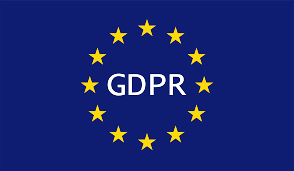 [Speaker Notes: https://www.secureworks.com/blog/privacy-vs-security]
GDPR vs. the american standard
Adapted from PricewaterhouseCoopers’ “Data breach notification: 10 ways GDPR differs from the US privacy model”
Defining requirements - 
much broader definition of ‘personal data’ (anything that can be tied back to a living person, including IP addresses)
Risk of Harm -
mandatory reporting for any general risk of harm to personal freedoms and rights
Timing, recipients, content of notifications - 
72hrs to report, fewer parties to notify in EU
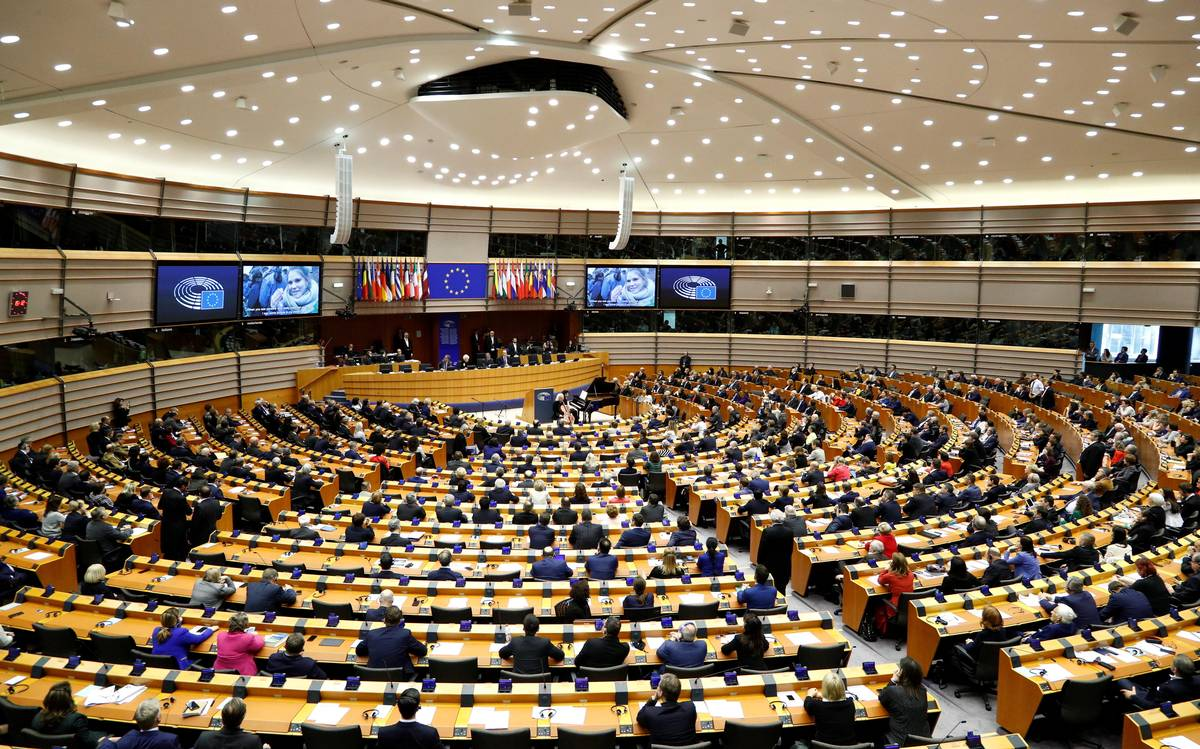 [Speaker Notes: https://www.pwc.com/us/en/services/consulting/cybersecurity/library/broader-perspectives/gdpr-differences.html]
GDPR vs. the american standard
Adapted from PricewaterhouseCoopers’ “Data breach notification: 10 ways GDPR differs from the US privacy model”
4)	Credit monitoring remedy less common - 
not technically required in either the US or EU, certainly not expected in EU
5)  	No public breach reporting requirement 
public impact assessments only
6)	Documentation after-the-fact 
GDPR requires companies affected by breaches to document details of a breach and steps taken to reduce the likelihood of recurrence

Fines: up to €20 million, or up to 4% of the annual worldwide turnover of the preceding financial year, whichever is greater.
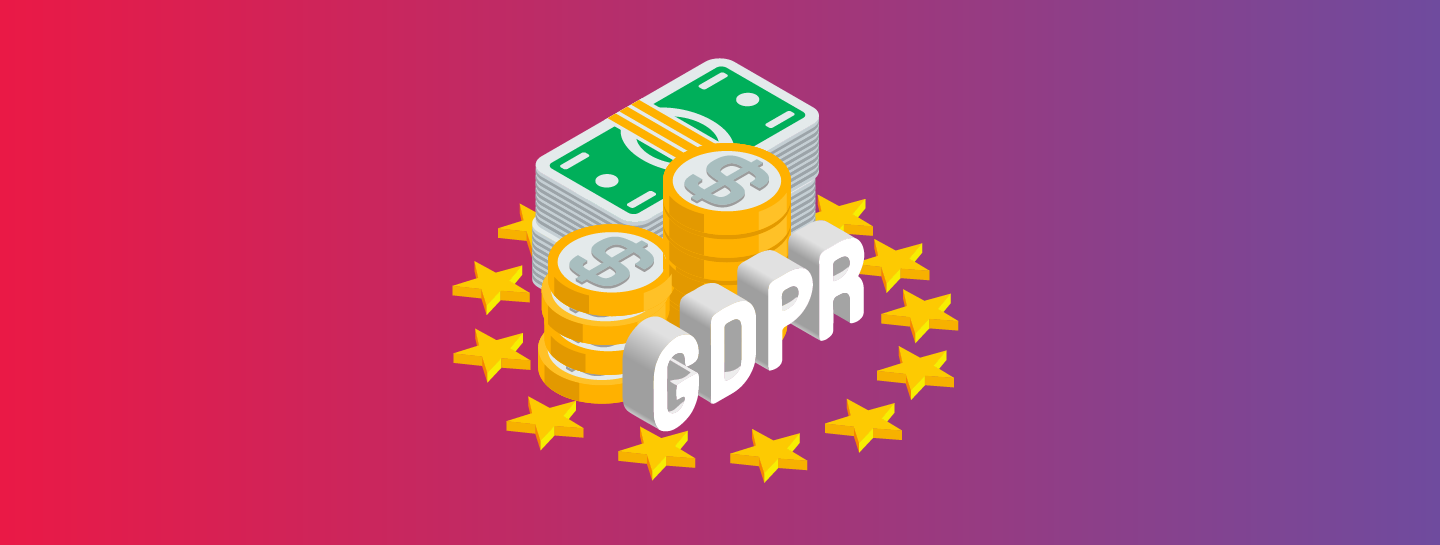 [Speaker Notes: https://www.pwc.com/us/en/services/consulting/cybersecurity/library/broader-perspectives/gdpr-differences.html]
Q&A w/Mads
this week in tech:
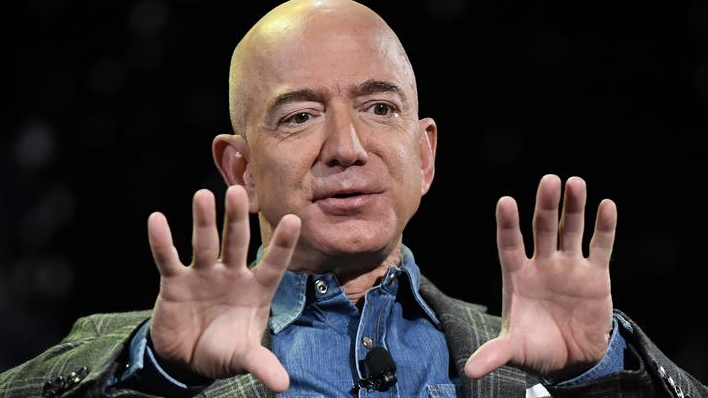 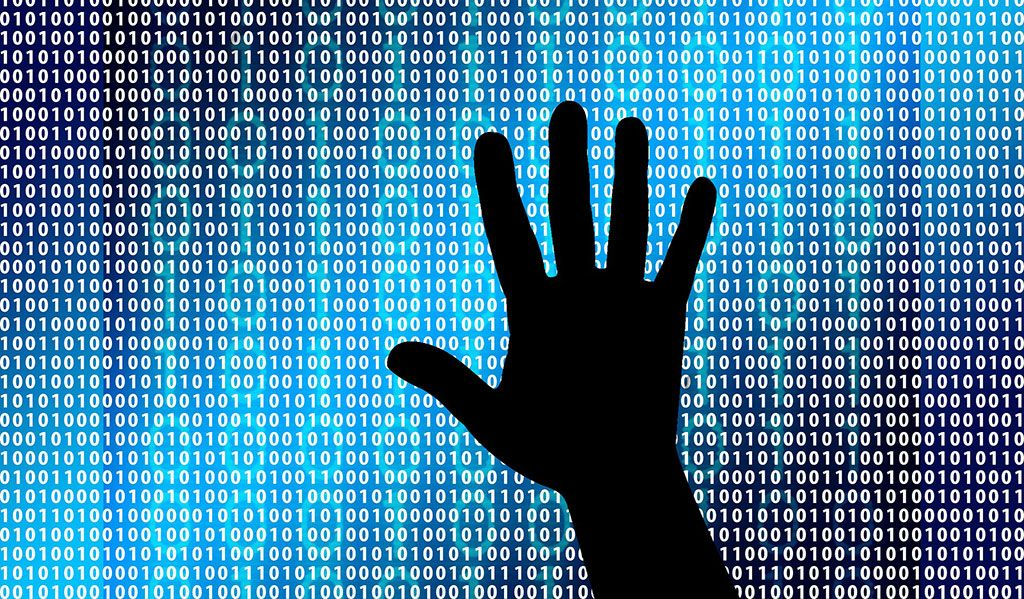 Jeff Bezos’ Earth Fund
Mac Malware Threats Reassessed
[Speaker Notes: Hi matt]